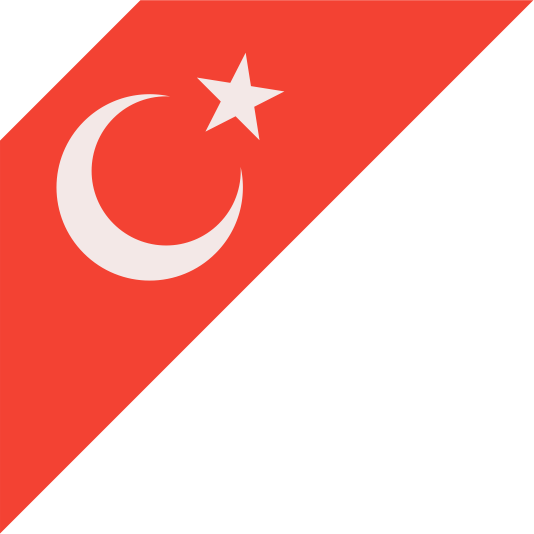 Şiir ve Bilgi Yarışması
BİLGİLENDİRME TOPLANTISI
18.02.2015
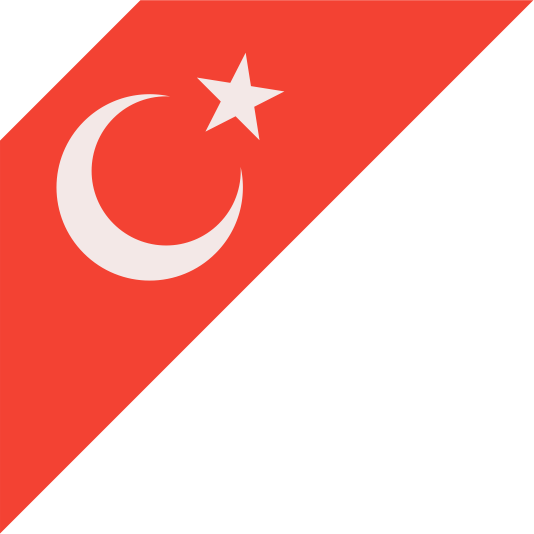 ŞİİR YARIŞMASI
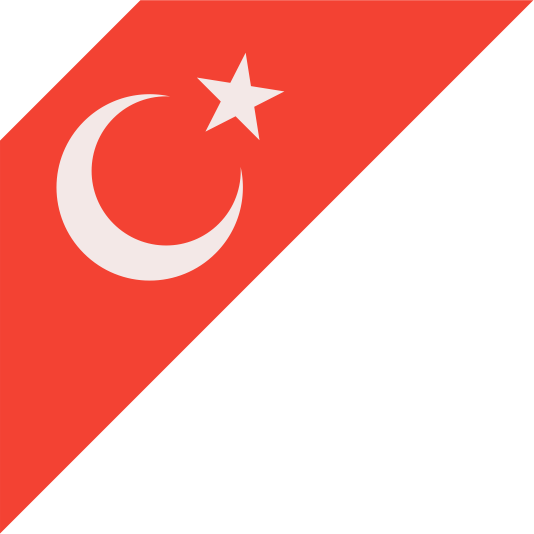 ŞİİR YARIŞMASI
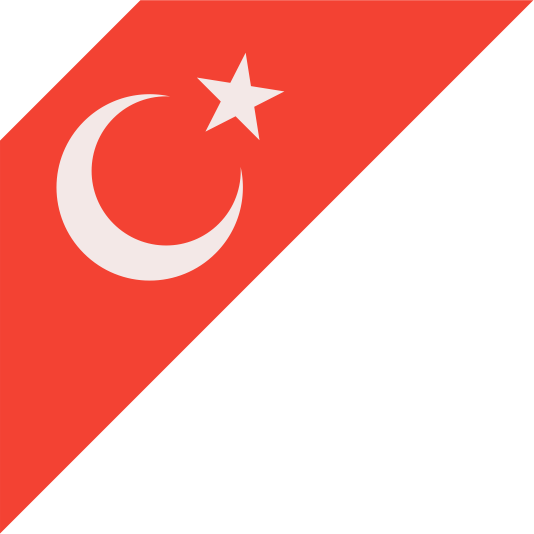 ŞİİR YARIŞMASI
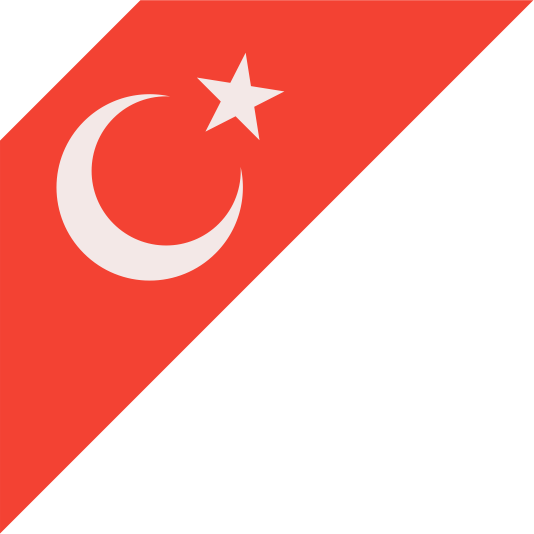 ŞİİR YARIŞMASI
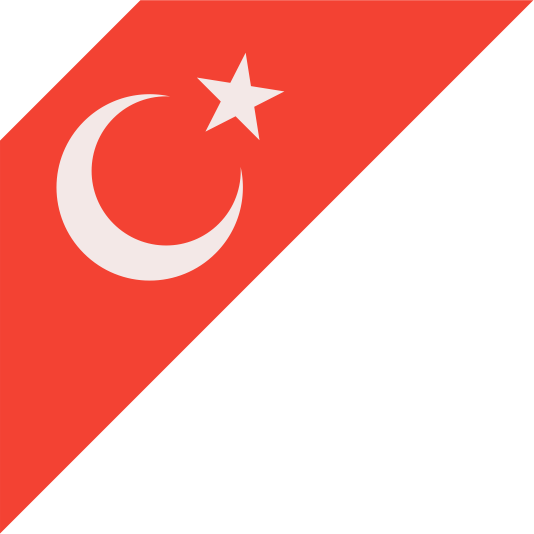 BİLGİ YARIŞMASI
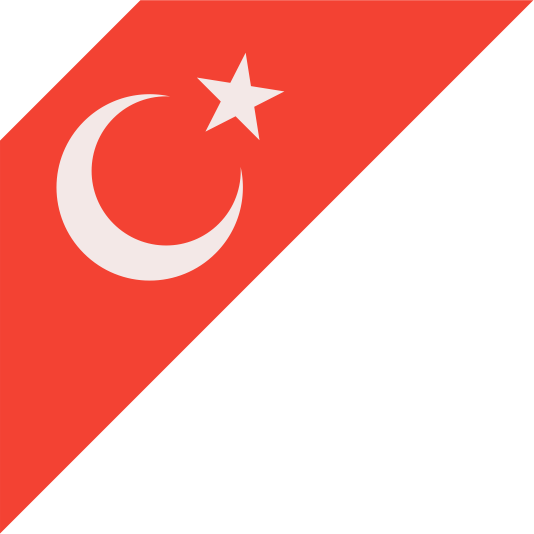 BİLGİ YARIŞMASI
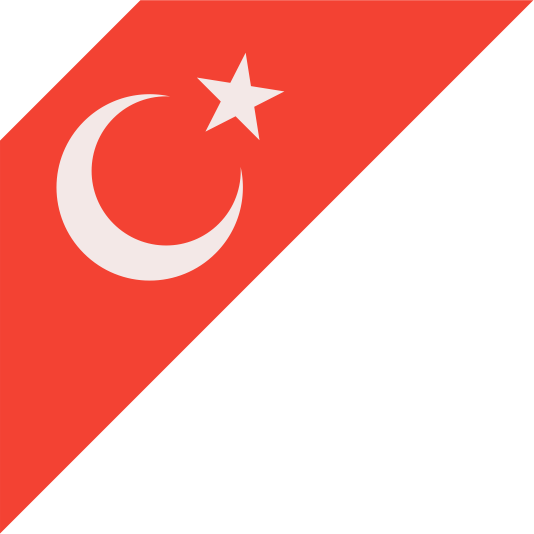 BİLGİ YARIŞMASI
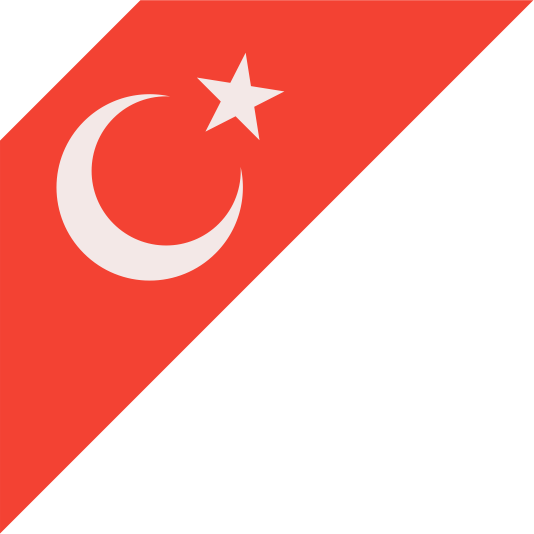 BİLGİ YARIŞMASI
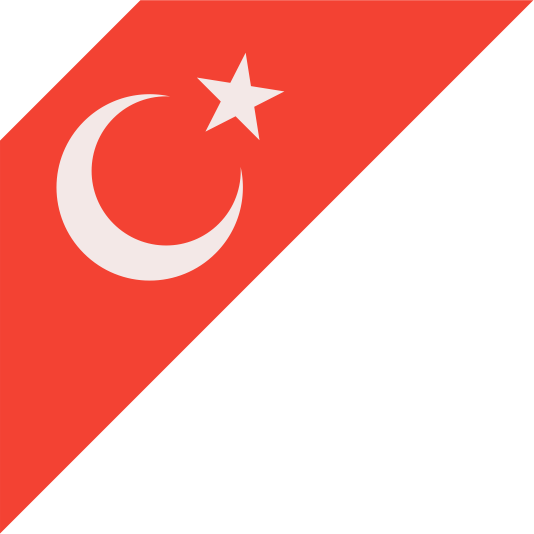 BİLGİ YARIŞMASI
Her Komisyon üyesi öğretmen tarafından 25 Soru hazırlanacaktır.
Sorular Times New Roman Karakterinde 12 Punto büyüklüğünde olacaktır.
Sorular Word’de yazılmış olacaktır.
Sorular hem kağıt üzerinde hem de elektronik ortamda İlçe Milli Eğitim Müdürlüğü’ne teslim edilecektir.
Sorular daha önce bir yerde yayınlanmamış sorular olacaktır.
Sorular kimse ile paylaşılmayacaktır.
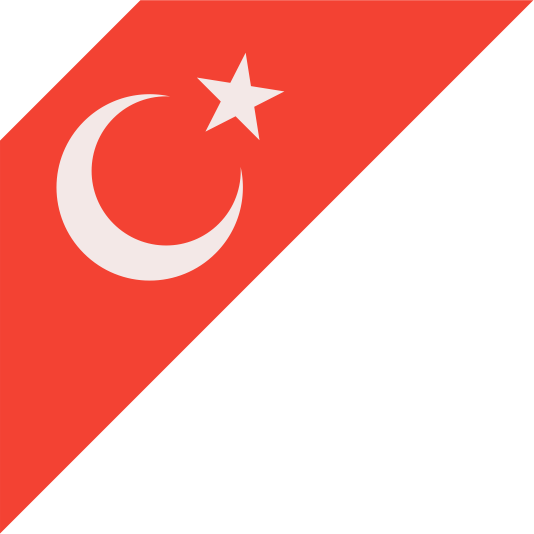 BİLGİ YARIŞMASI
Yararlanılabilecek Kaynakları